Warum soll ich die Bibel ernst nehmen?
Reihe: Warum?!(3/4)
Warum soll Gott Kriege und Leid verhindern?
Reihe: Warum?!(2/4)
I.    …weil sie einzigartig ist
Warum?!
I.    …weil sie einzigartig ist
1. Unterschiedliche Bücher
Warum?!
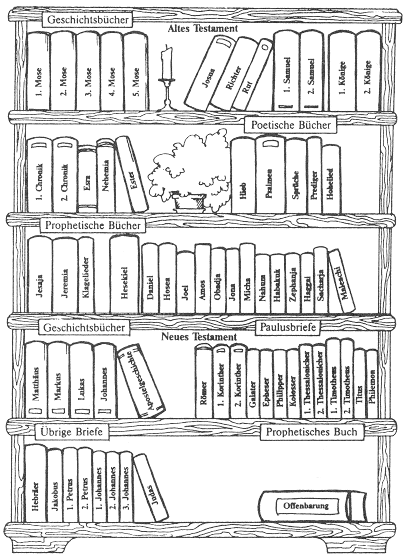 Die Bibel eine kleine Bibliothek mit66 Büchern
Warum?!
NT
AT
Warum?!
I.    …weil sie einzigartig ist
2. Unterschiedliche Literaturstile
Warum?!
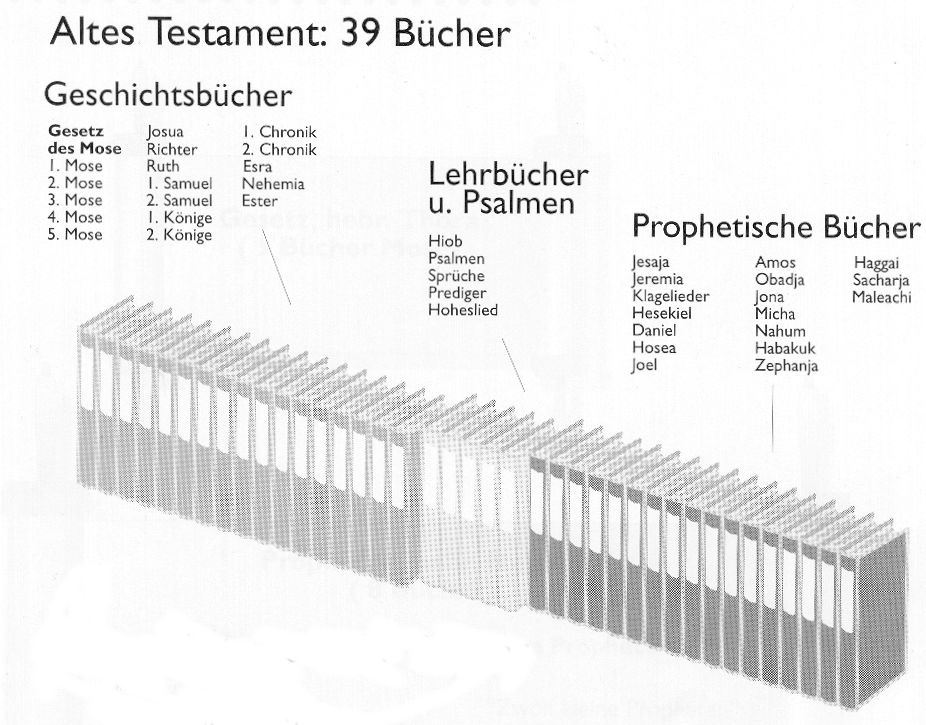 Warum?!
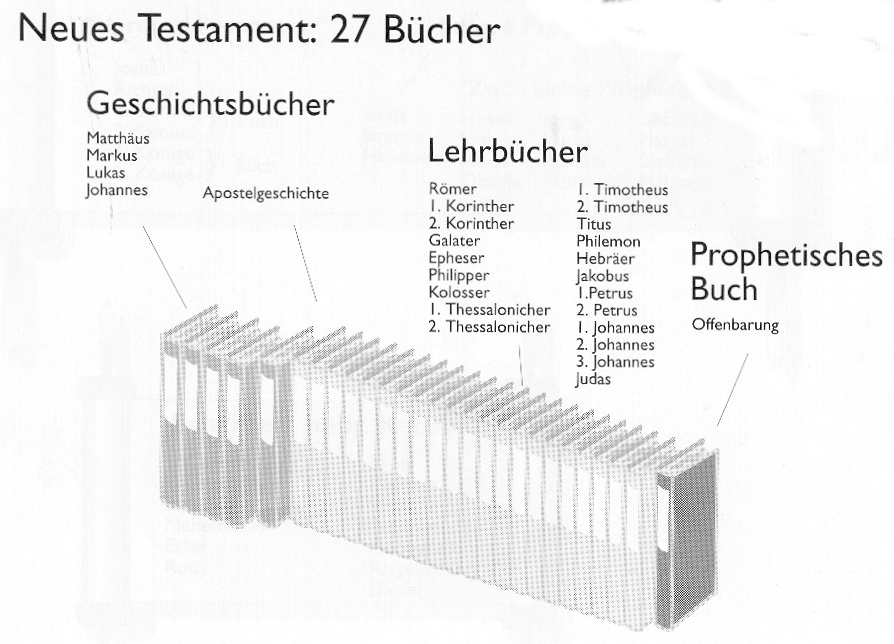 Warum?!
I.    …weil sie einzigartig ist
3. Unterschiedliche Schreiber
Warum?!
II.    …weil sie zuverlässig ist
Warum?!
Einige Vorhersagen
III.  …weil sie überraschendehrlich ist
Warum?!
IV. …weil sie die wichtigsten Fragen beantwortet
Warum?!
IV. …weil sie die wichtigsten Fragen beantwortet
1. Woher komme ich?
Warum?!
„Gott schuf die Menschen nach seinem Bild, als Gottes Ebenbildschuf er sie und schuf sieals Mann und als Frau.“
1.Mose 1,27
Warum?!
IV. …weil sie die wichtigsten Fragen beantwortet
2. Wohin gehe ich?
Warum?!
IV. …weil sie die wichtigsten Fragen beantwortet
3. Wie komme ich dort hin?
Warum?!
„Jesus, der unsere Sünden an seinem eigenen Leibe ans Kreuz hinaufgetragen hat, sodass wir jetzt den Sünden gegenüber gestorben sind und das leben können, was vor Gott richtig ist. Ja, durch seine Wunden seid ihr geheilt.“
1.Petrus-Brief 2,24
Warum?!
„Ich bin der Weg, ich bin die Wahrheit, und ich bin das Leben. Zum Vater kommt man nur durch mich.“
Johannes-Evangelium 14,6
Warum?!
Schlussgedanke
Warum?!
„Darum gleicht jeder, der meine Worte hört und danach handelt, einem klugen Mann, der sein Haus auf felsigen Grund baut.“
Matthäus-Evangelium 7,24
Warum?!
Warum?!